Lost in Space
Not If They Are Engaged
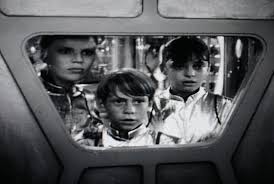 Dr. Cynthia M. Chovich
Colorado Mesa University
Associate Professor
April 25, 2014
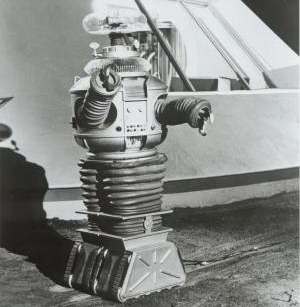 Warning! Warning!Discussions:
Instructor posts a prompt
Students respond to the prompt
Students respond to peers’ postings

Typical?
Engaging?
Importance of Discussions
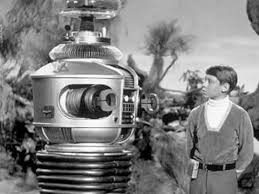 Research indicates students are better prepared to apply content and  retain more information if they are actively engaged with course material. 

When designed effectively, discussions allow students to talk about, question, restate and interact with course content and the perspectives of other students. 

Online discussions are an opportunity to help students become more involved in the course. 

The dialogue complements and builds on the lecture and textbook content.
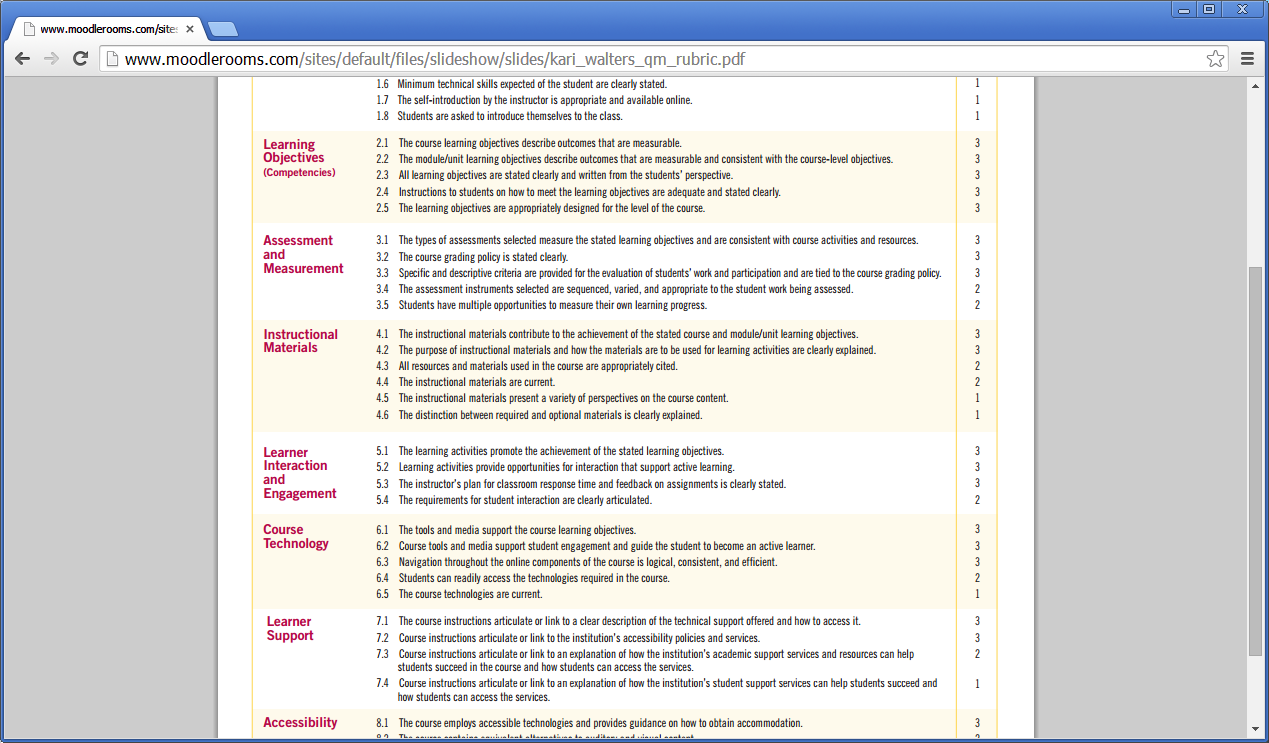 Value of Discussions
Engagement 		      	
Critical thinking
Active Learning
Stronger class community
Opportunity for interaction	
Cognitive and explanatory learning	
Use of research and course readings	
Reduced race/ethnicity/gender bias
Redesigning  Discussions
Adaptation of classroom strategies

Meet needs of learners

Significant experiences
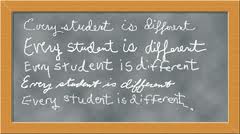 Save the Last Word for Me
Student posts a section from the reading  
     (word for word) that resonated with her/him.  
      NO explanation 

Peers respond to the post offering their opinions/ comments.

Student posts after peers explaining why the content was significant to her/him.
Muddiest Point
Instead of writing about what the student understands…

The student writes about the “most confusing point” in the reading / content

Peer responses to ‘clarify’ the muddiest point
Let’s Debate
Divide students into three groups
Assign students to groups

Two groups debate the topic
Third group mediates

Repeat
Switch It Up
Student begins writing to the prompt

Student stops (midway / before resolution / result )

Peer writes the conclusion / ending

Option:  Student can reflect after peer how s/he would have finished the posting.
Visually Speaking
Student responds to the discussion prompt with an image

Peers respond by defining how the image represents / explains / aligns to the prompt

Option:  Student explains her/his thinking about the image AFTER peers have responded.  (Explains why the image was chosen and how it aligns to the prompt)
Ten Important Words
Student responds to the instructor’s prompt    (written response)

Peer reads student’s post
Selects ten ‘important’ words from the student’s post which are related to the topic
Reflects on significance of the ten words as they relate to the instructor’s prompt / content and writes a response to peer using all ten words
Notable Quotes
Student selects one or two significant quotations from the reading (on similar aspect)

Student reads a peer’s posting. 
Student researches/develops and posts one or two opposing quotations to peer’s posting

Student returns to her/his original posting and either
Defends the original quotation(s)
Refutes the peer’s opposing quotation(s)
Found Poem
Option 1:
Use existing text
Refashion 
Reorder
Present as a poem

Student writes a reflection to expand on the significance.
Option 2:
Student responds to prompt

Student reads a peer’s post – creates a 
     ‘found poem’ 
Refashion 
Reorder
Present as a poem
Reflects on significance
Deep Discussions
Assign students to facilitate discussions

Student(s) can develop the discussion topic

Multiple discussions can run concurrently
 
Instructor participates on student level
Questions?
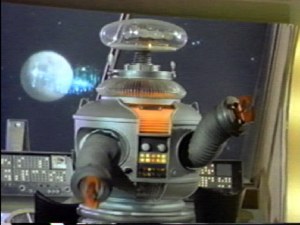 Save the Last Word for Me
Muddiest Point
Let’s Debate
Switch It Up 
Visually Speaking
Ten Important Words
Notable Quotes
Found Poem
Deep Discussions
Idea Sharing
Please share your online discussion practices/strategies currently being used…
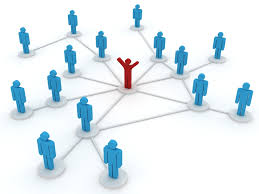 Thank you!
Dr. Cynthia M. Chovich
    Associate Professor
    Colorado Mesa University

    cchovich@coloradomesa.edu
    (970) 248-1462